SIGLO XII
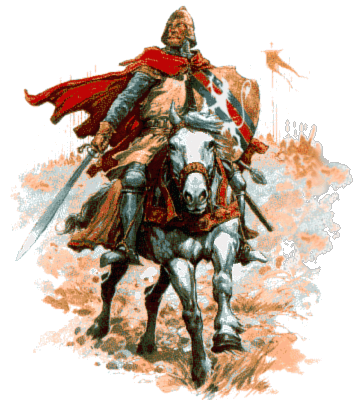 El ciego sol, la sed y la fatiga.
Por la terrible estepa castellana,
al destierro con doce de los suyos
-polvo, sudor y hierro-, el Cid cabalga.

Antonio Machado
El cantar del Mío Cid
El           despacio                        esposa

                       su                          caminaba
lloraba                   
           Cid                            los               atrás
de
                                 Jimena                miró
                 y                                ojos.
Prueba Lunes 19 de Septiembre
Hoja: Encuentro de culturas en la Península...
    Preguntas de cultura. Por ejemplo:
     ¿Qué ocurrió en el año 711?
Cantar de Mío Cid.
    Códigos para la comprensión
    En Contexto.
    Cantar I
    Vocabulario y definiciones
Mini ensayo sobre el Cantar I
Tarea
Responde a la pregunta:

¿Qué es un Romance en la Edad Media? (poesía)
Elige un fragmento de un Romance y prepara una presentación sencilla (Slides) explicándolo.

Comparte conmigo:
formazabalorta@scarsdaleschool.org
¿Qué es el cantar del Mío Cid?
El Cantar de Mío Cid es la primera obra literaria escrito en lengua romance castellana.

Narra las desventuras políticas y las hazañas bélicas de un personaje real de la Reconquista española: Ruy Díaz de Vivar, llamado por los moros el Mío Cid Campeador (=Mi señor campeador o mi señor batallador), quien vivió en el siglo XI y libró múltiples combates contra musulmanes y cristianos enemigos del rey de Castilla Alfonso VI.
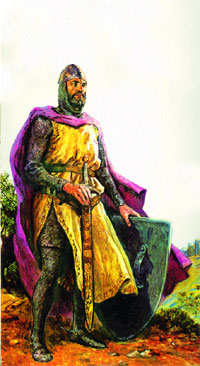 ¿Qué es el cantar del Mío Cid?
Es una canción que era cantada por los juglares de la época medieval por cortes y castillos, plazas y ferias.

Es una de las obras más importantes de la literatura épica medieval europea y el único cantar de gesta hispánico que ha llegado íntegramente hasta nuestros días. 

El Cantar de Mío Cid se halla a la altura de otros cantares de gesta europeos, como el Beowulf británico, la Canción de Roldán francesa, los Nibelungos germánicos o o el Lebor Gabála Érenn (Libro de las Conquistas de Irlanda).
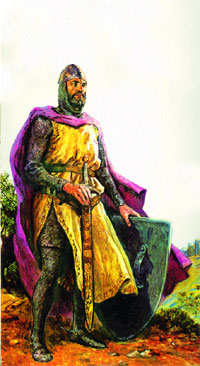 Estructura externa
Ramón Menéndez Pidal en su monumental trabajo Cantar de Mio Cid dividió el texto en tres partes y la popularizó en su edición crítica del Poema del Mio Cid:

El Destierro del Cid 

Las Bodas de las hijas del Cid 

La Afrenta de Corpes
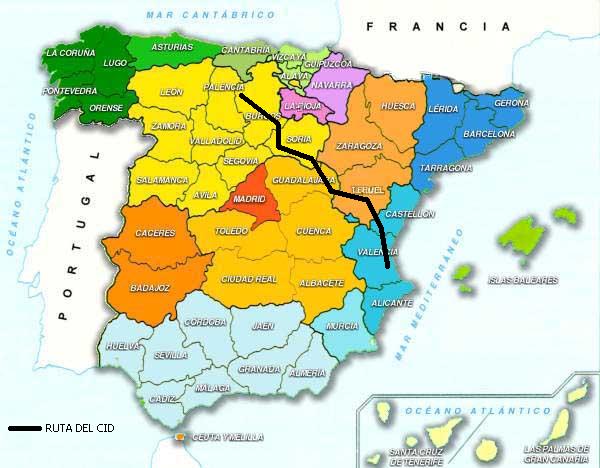 Rodrigo Díaz de Vivar
Es presentado con un carácter ideal caballeresco. 
Encarna el prototipo del caballero con las máximas virtudes. Rodrigo de Vivar es…
fiel esposo
tierno y cariñoso padre
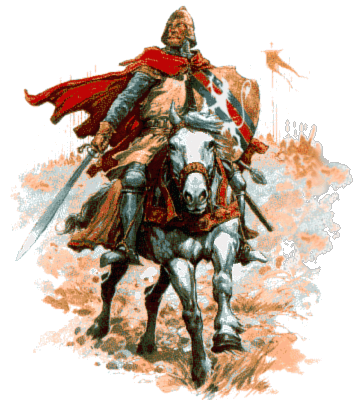 desinteresado, generoso, comedido
fuerte y leal al monarca
religioso
prudente y templado
buen amigo
justo, valiente
fiel esposo
astuto
constante en la adversidad